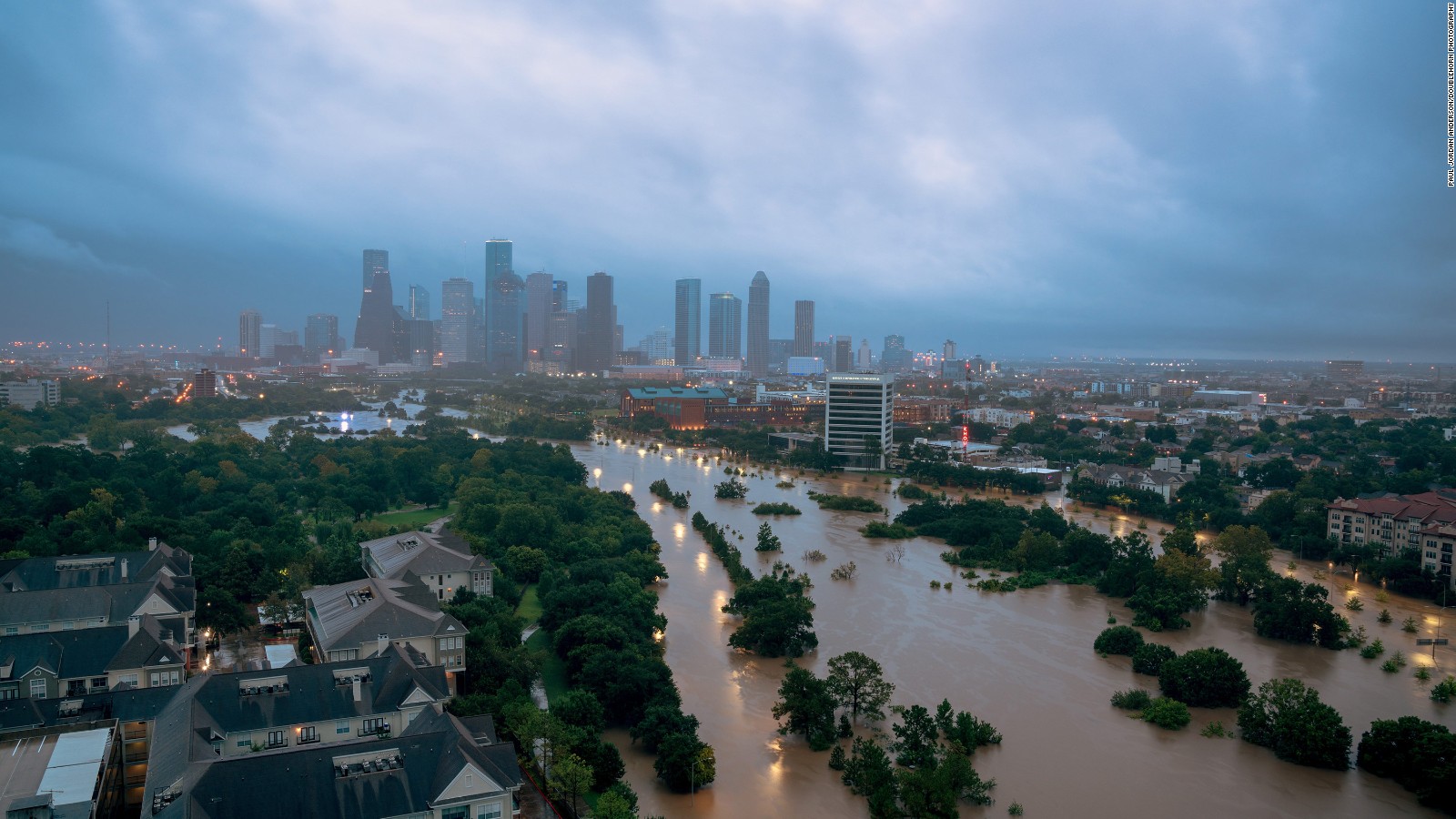 The Role of Data in Supporting Disaster Response and Recovery
Jie Wu
@JieWuTX
[Speaker Notes: How Kinder staff responded in the aftermath of Hurricane Harvey 
How the storm may affect Kinder’s priorities going forward.]
Hurricane Harvey
A Category 4 storm that made landfall in Texas on August 26, 2017, Hurricane Harvey brought a total estimated economic cost of $108 billion in damages, according to Moody’s Analytics.
Rain, rain, a lot of rain!!!
Rainfall totals from August 25-27
[Speaker Notes: Rainfall totals (from August 25-27)]
Rain, rain, a lot of rain!!!
[Speaker Notes: Stranded…]
During the flooding…
Interactive maps
Blog posts and tweets
Aug. 28: We still have power!
[Speaker Notes: How staff decided on content in the near-term just after the storm and what it was. 
First to make sure everyone is okay.]
During the flooding…
Identified frequently asked questions: e.g. status of flooding and infrastructure, shelter, traffic, and grocery store information
Searched for data sources and assessed data quality
Created easy-to-use maps and map layers
[Speaker Notes: We found data sources that answered those questions but were duplicative and also hard to use.]
Traffic, Shelter, Grocery Store Info
During the flooding…
Received requests from the media, asking for neighborhood-level information to understand local contexts
Launched the community indicator website earlier
Published blog posts
[Speaker Notes: Put context into the story
Help the national news media understand the local context and dynamics: e.g. zoning, development and land use regulations, etc.]
HCDC Dashboard (datahouston.org)
Blog Posts (https://urbanedge.blogs.rice.edu/tag/harvey/)
After the flooding…
Reviewed data catalog and research products in the pipeline: e.g. “Developing Houston: Land-Use Regulation in the ‘Unzoned City’ and its Outcomes;” measuring E.coli levels
Brainstorming research ideas
Created Story Map
Created Harvey-related data portal
[Speaker Notes: we found data sources that answered those questions but were duplicative and also not intuitive and thus were hard to use,]
Data Inventory
HCDC Gallery
Story Map (tinyurl.com/hurricaneharveystory)
Harvey-related data portal (harveyudp.rice.edu)
Impact
Increase data capacity: short and long term recovery
Urban data platform: data and spatial library
Houston Community Data Connections: refine the metrics for tracking disaster recovery
Data sharing agreements in place – to get access to restricted data (e.g. city, school district, housing authority, health department, etc.)
[Speaker Notes: How this might affect Kinder’s near or medium term work/priorities
e.g. Adding indicators  and layers that’s related to Harvey
Post-Harvey Needs assessment study
Tracking the recovery progress

Near term vs. long term perspective

Housing assistance, property damage, home repair permits 
Utility: electricity, water, etc.
Community Infrastructure: social services, food assistance, supplies and basic needs, health and safety, financial services, legal service, volunteering and donation
Transportation
Commercial infrastructure: stores, businesses
Civil services: government services, debris cleanup
Job: unemployment assistance]
Impact
Research 
Identify priority of information to be provided
Conduct Harvey-related analysis and research
Post-Harvey needs assessment
Research and data-dissemination
Knowledge sharing: NNIP connection
Community Trust
[Speaker Notes: NNIP: building networks between data intermediaries]
Tools for faster and more effective disaster responses
Open Data: e.g. rainfall data, traffic and road conditions, etc.
Data Democratization 
Crowdsourcing App
Automation: commercial drones and remote sensing method
Social media
[Speaker Notes: Because the data we will be analyzing contains PII, we have to go with data sharing agreements, but we made sure that the data sharing agreements include the ability for us to aggregate data into small areas and re-publish the data for others to analyze and build apps. 

Advocate for open data: Open data has become a crucial part of emergency response to natural disasters. E.g flood warning system (https://www.harriscountyfws.org/); Homeland Infrastructure Foundation-Level Data (HIFLD) https://respond-harvey-geoplatform.opendata.arcgis.com/; FEMA Hurricane Journal (https://fema.maps.arcgis.com/apps/MapJournal/index.html?appid=97f53eb1c8724609ac6a0b1ae861f9b5); Houston TranStar (https://traffic.houstontranstar.org/layers/)

Crowdsourcing app: Crowdsourcing applications could allow users to report an incident of any type with a picture, description, and location. e.g. https://napsg.maps.arcgis.com/apps/StoryMapCrowdsource/index.html?appid=b6ef838e4d26489e8f62102639dc3d91; http://houstonharveyrescue.com/, Zello and Google tools.]
#HoustonStrong